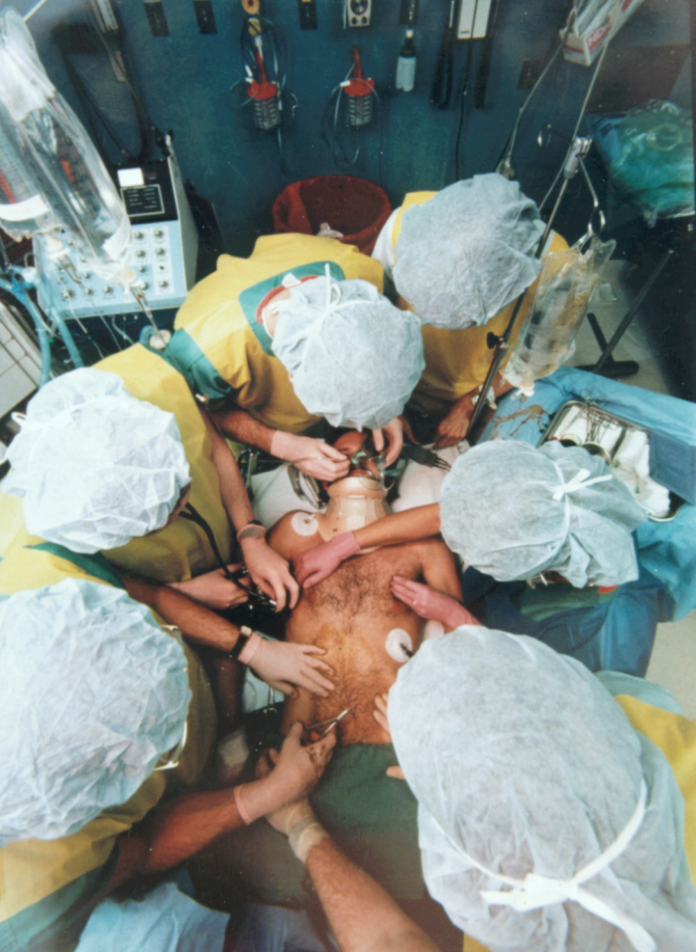 Initial Assessment of Trauma Patient
Dr Amjad Obeid 
Consultant Emergency Medicine  
KSUMC
Case Scenario
44-year-old male driver who crashed head-on into a wall
Patient found unresponsive at the scene
Arrives at hospital via basic life support with c-collar in place and strapped to a backboard; technicians assisting ventilations with bag-mask
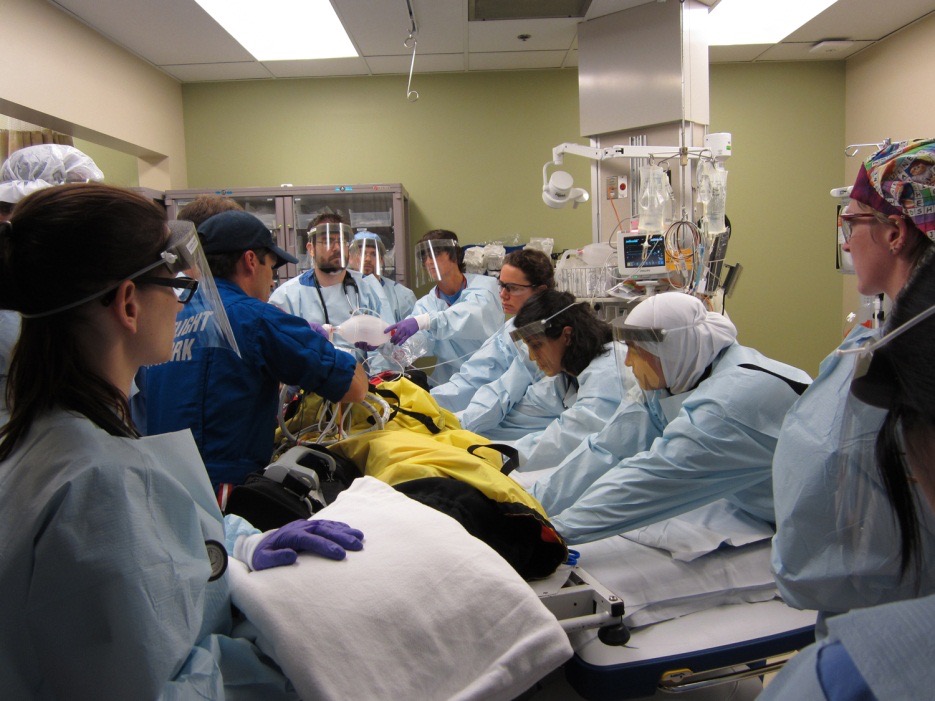 Standard Precautions
Cap
Gown
Gloves
Mask
Shoe covers
Protective eyewear / face shield
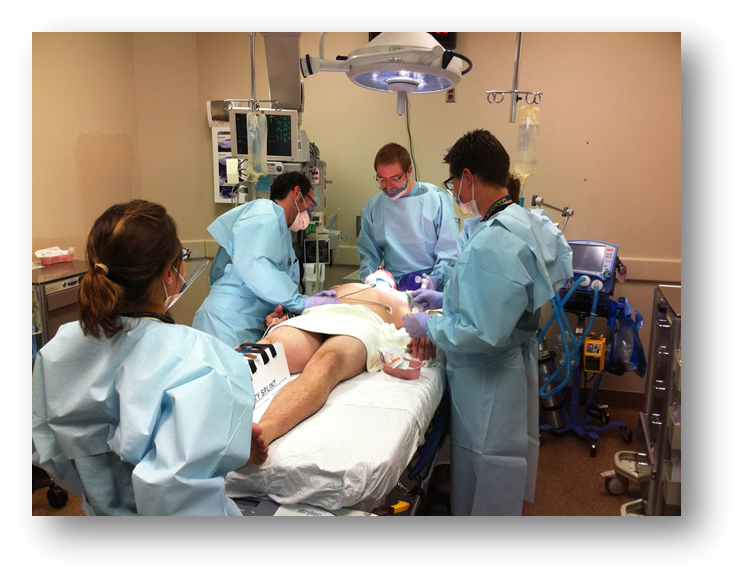 Initial Assessment
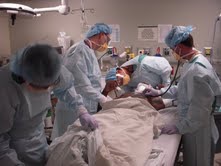 Primary survey and resuscitation of vital functions are done simultaneously using a team approach.
Concepts of Initial Assessment
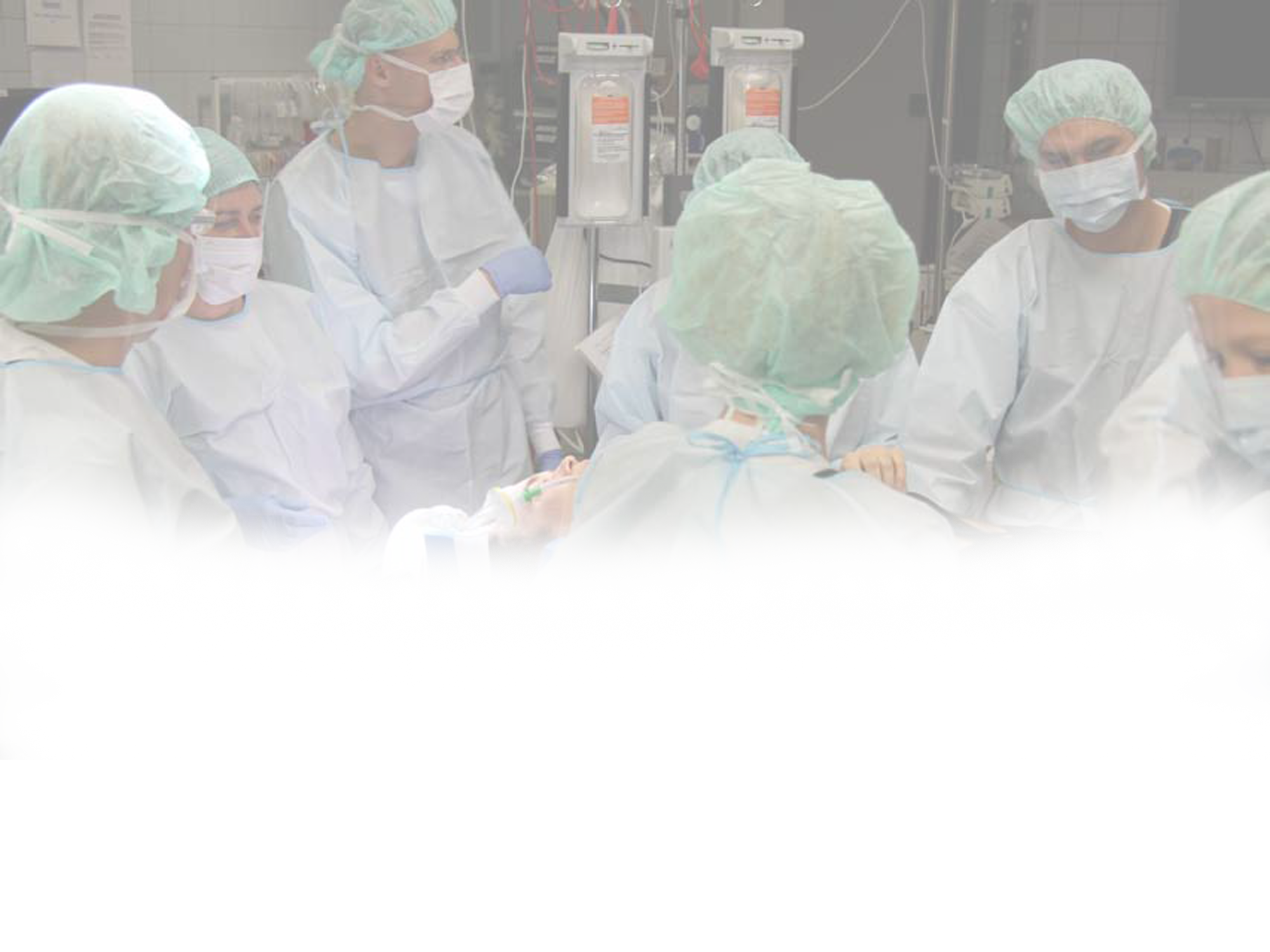 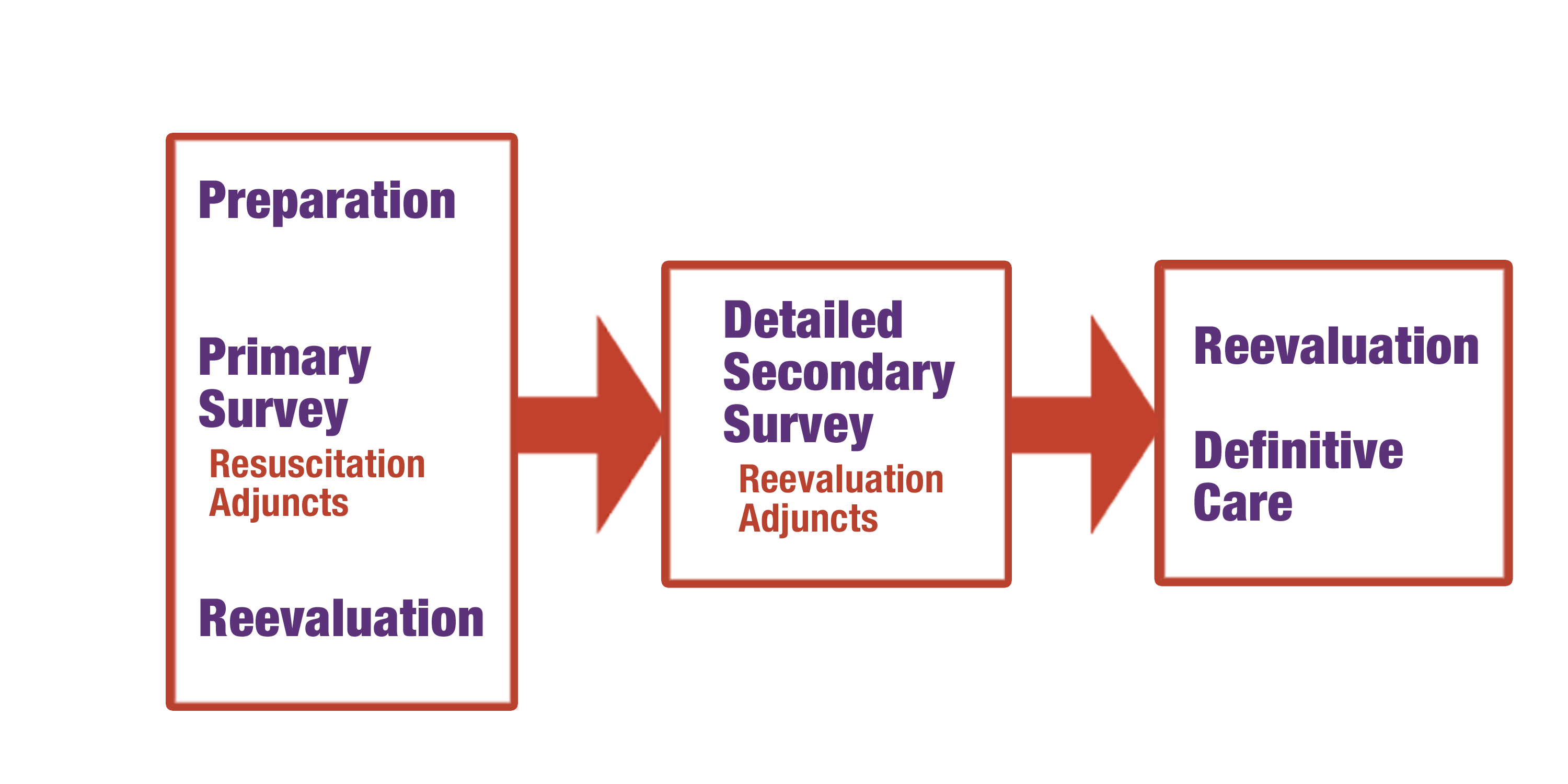 Quick Assessment
What is a quick, simple way to assess a patient in 10 seconds?
Quick Assessment
What is a quick, simple way to assess a patient in 10 seconds?
Ask the patient his or her name

Ask the patient what happened
Appropriate Response Confirms
A  Patent airway
B  Sufficient air reserve to permit speech
C  Sufficient perfusion
D  Clear sensorium
Primary Survey
Airway with c-spine protection
Breathing and ventilation
Circulation with hemorrhage control
Disability:  Neuro status
Exposure / Environmental control
Primary Survey
The priorities are the same for all patients.
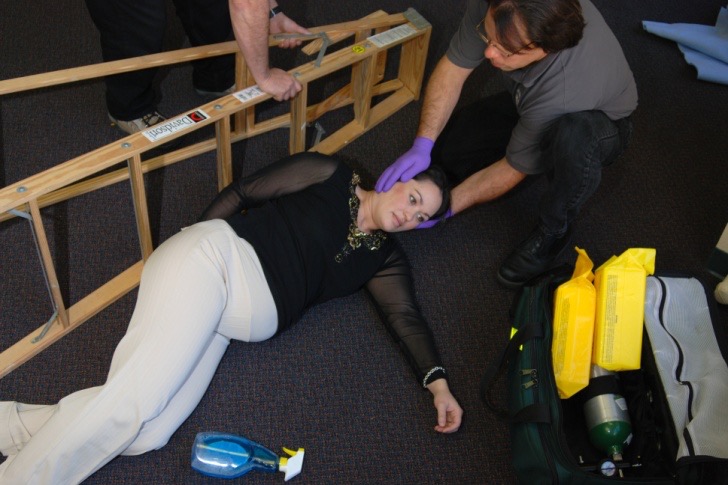 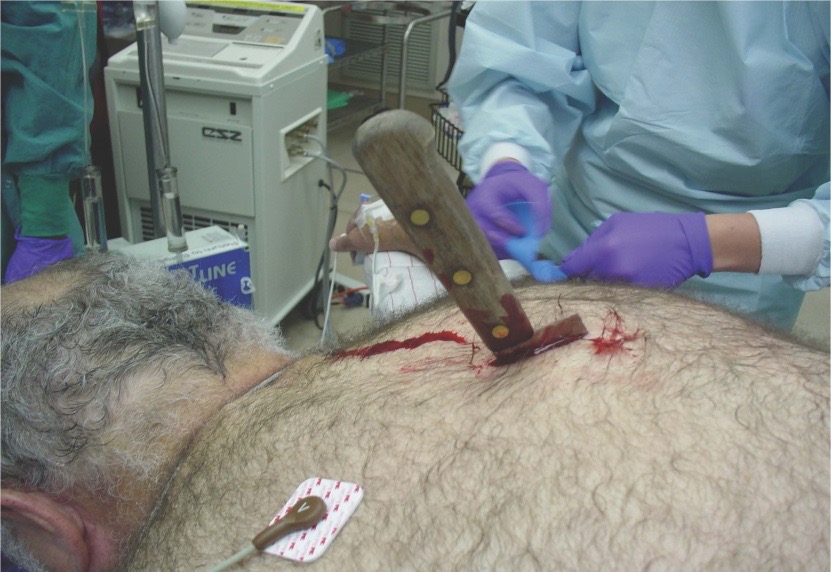 Special Populations
Elderly
Infants and Children
Pregnant Women
Obese
Athletes
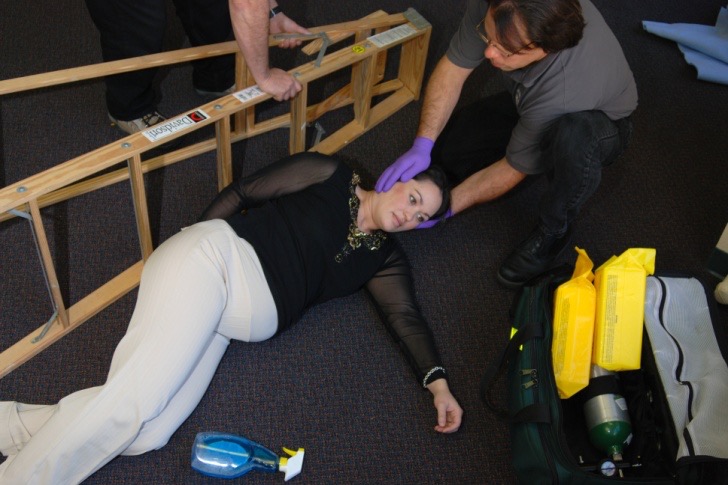 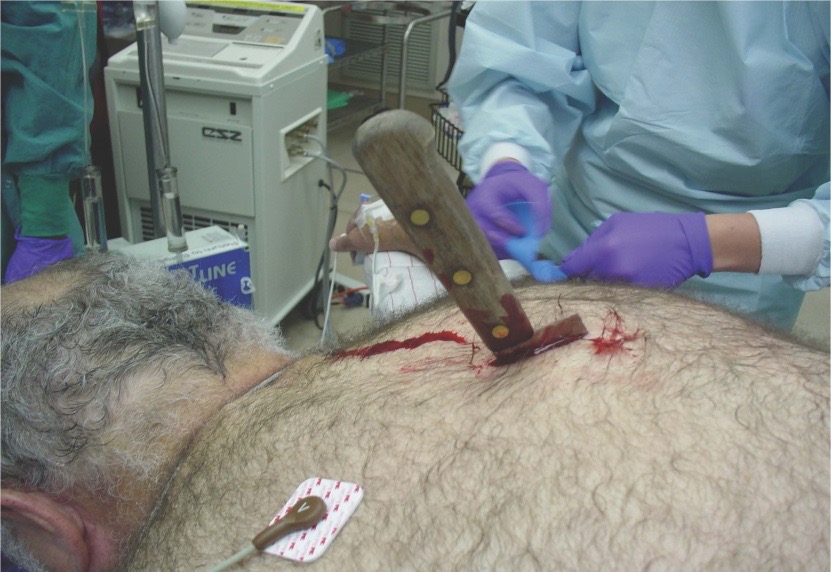 Occult airway injury
Progressive loss of airway
Equipment failure
Inability to intubate
Primary Survey
Pitfalls
Airway
Establish patent airway and protect c-spine
Primary Survey
Breathing and Ventilation
Respiratory rate
Chest movement
Air entry
Oxygen saturation
Assess and ensure adequate oxygenation and ventilation
Airway versus ventilation problem?

Iatrogenic pneumothorax or tension pneumothorax?
Primary Survey
Pitfalls
Breathing and Ventilation
Primary Survey
Circulation
(including hemorrhage control)
Level of consciousness
Skin color and temperature
Pulse rate and character
Assess for organ perfusion
Elderly
Children
Athletes
Medications
Primary Survey
Pitfalls
Circulatory Management
Control hemorrhage
Restore volume
Reassess patient
Observe for neurologic deterioration
Primary Survey
Caution
Disability
Baseline neurologic evaluation
Glasgow Coma Scale score
Pupillary response
Prevent hypothermia
Missed injuries
Primary Survey
Caution
Pitfalls
Exposure / Environment
Completely undress the patient
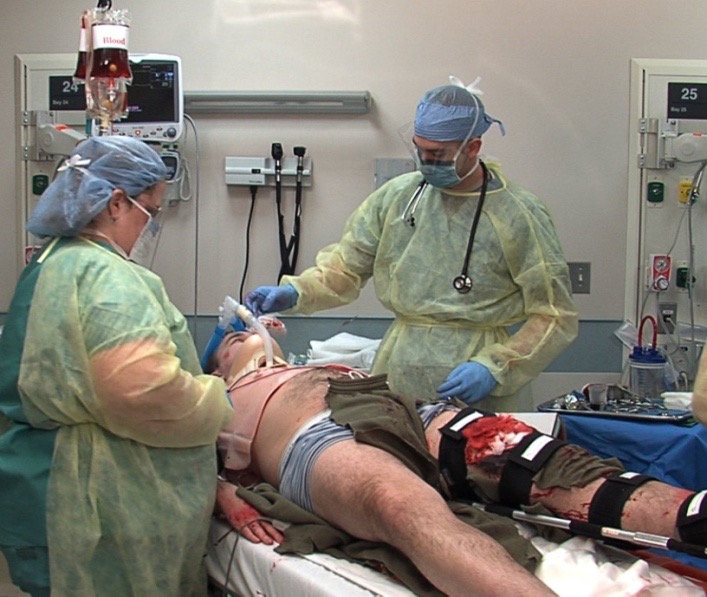 Resuscitation
Protect and secure airway

Ventilate and oxygenate

Stop the bleeding!

Crystalloid / blood resuscitation

Protect from hypothermia
PRIMARY SURVEY
Adjuncts to Primary Survey
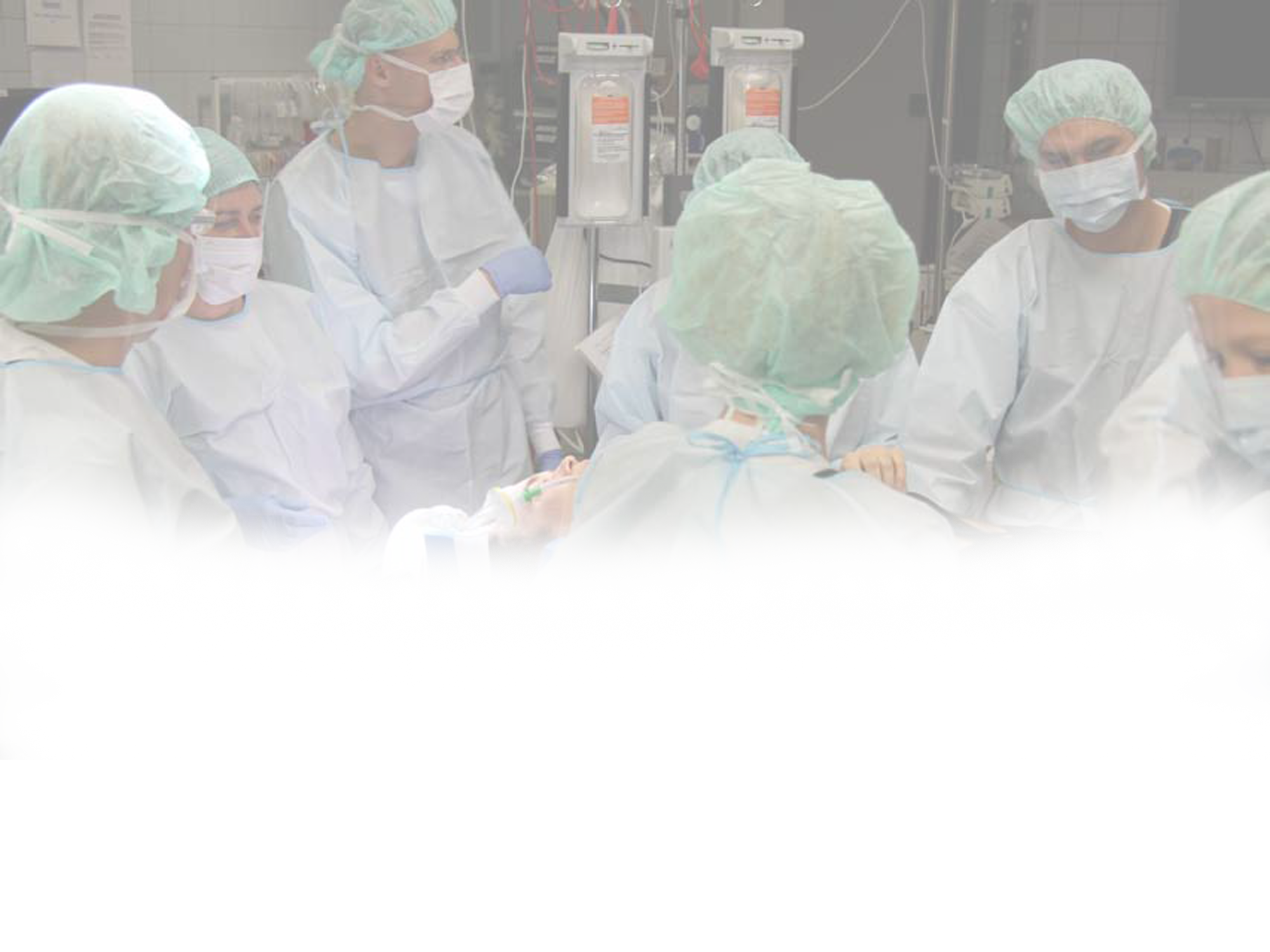 Vital signs
ECG
ABGs
Pulse
oximeter
and CO2
Urinary
output
Urinary / gastric catheters
unless contraindicated
Adjuncts to Primary Survey
Diagnostic Tools
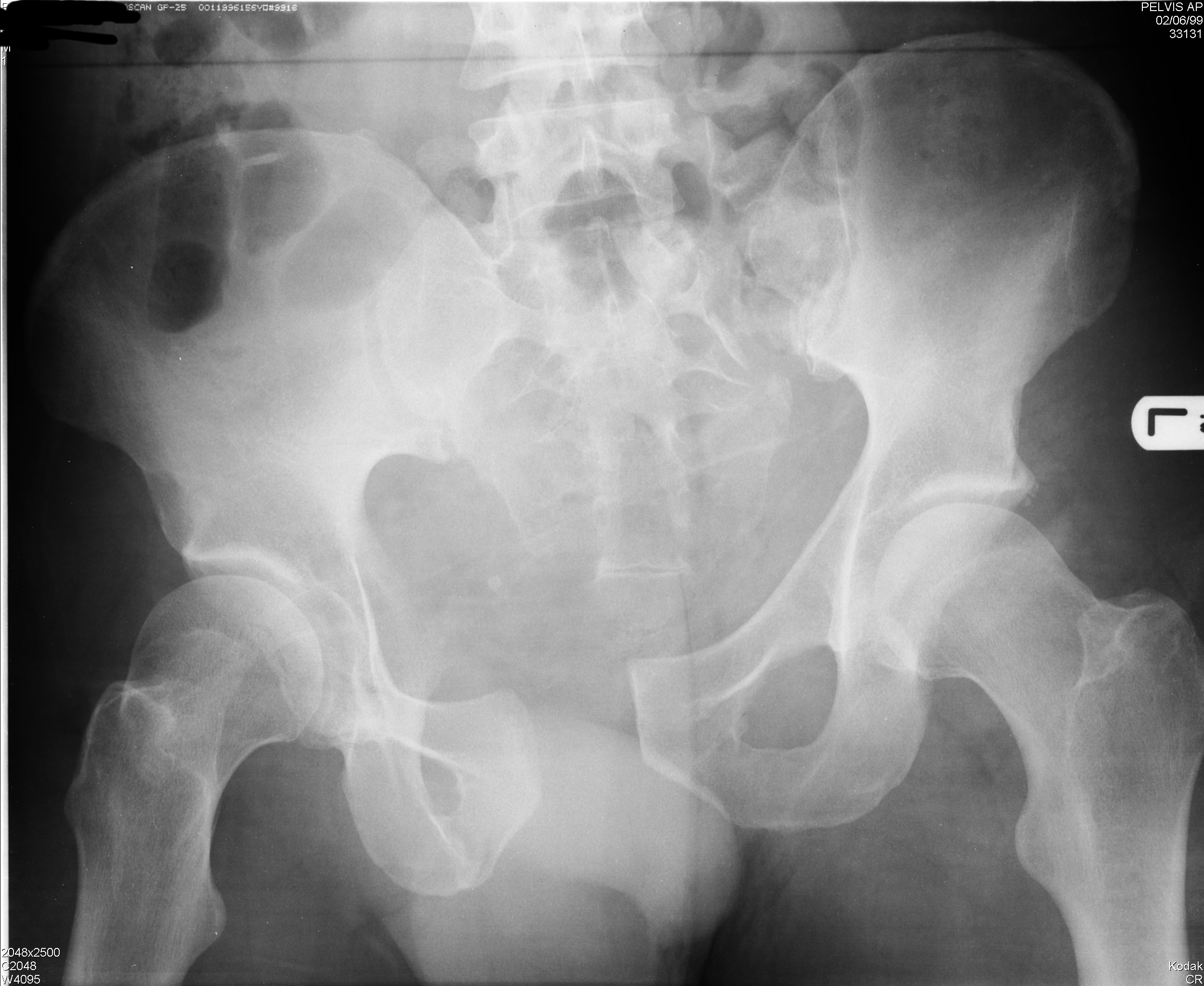 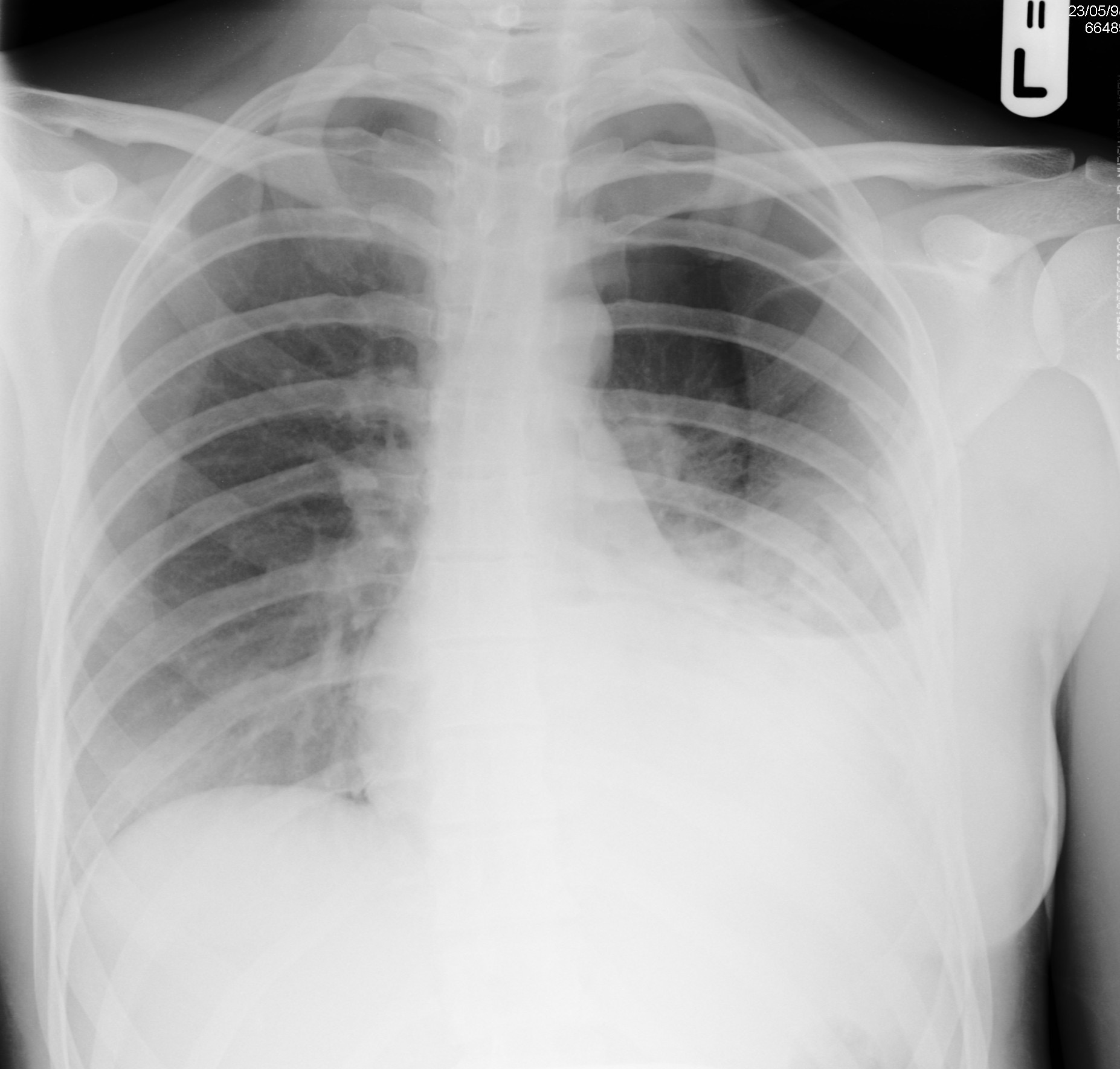 Adjuncts to Primary Survey
Diagnostic Tools
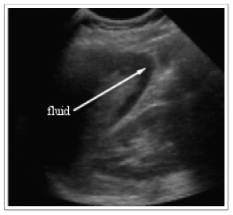 FAST

DPL
Adjuncts to Primary Survey
Consider Early Transfer
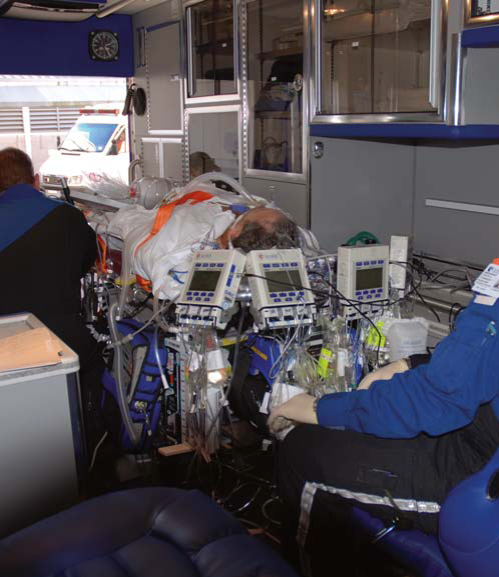 Use time before transfer for resuscitation

Do not delay transfer for diagnostic tests
Secondary Survey
What is the secondary survey?
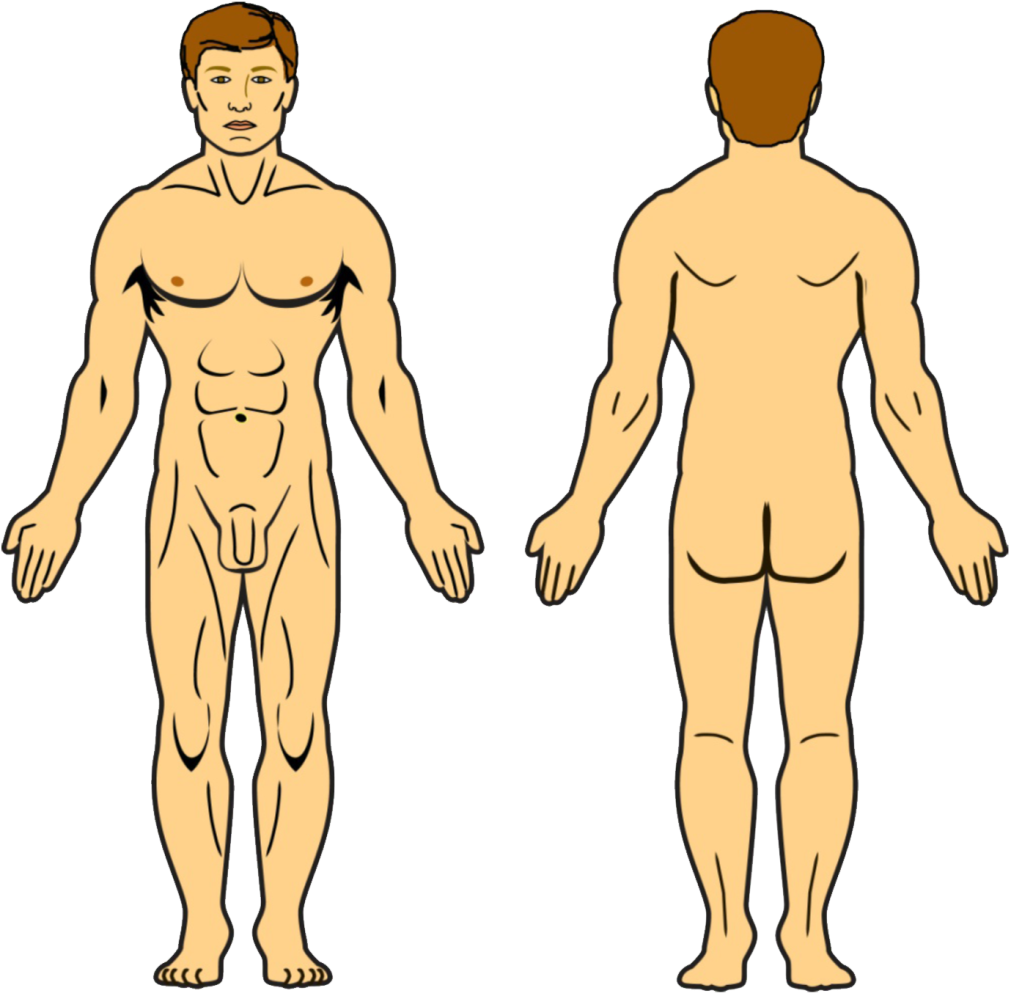 The complete history and physical examination
Secondary Survey
When do I start the secondary survey?
After
Primary survey is completed
ABCDEs are reassessed
Vital functions are returning to normal
Secondary Survey
Components of the secondary survey
History

Physical exam:  Head to toe

Complete neurologic exam

Special diagnostic tests

Reevaluation
Secondary Survey
History
Allergies
Medications
Past illnesses / Pregnancy
Last meal
Events / Environment / Mechanism
Secondary Survey
Mechanisms of Injury
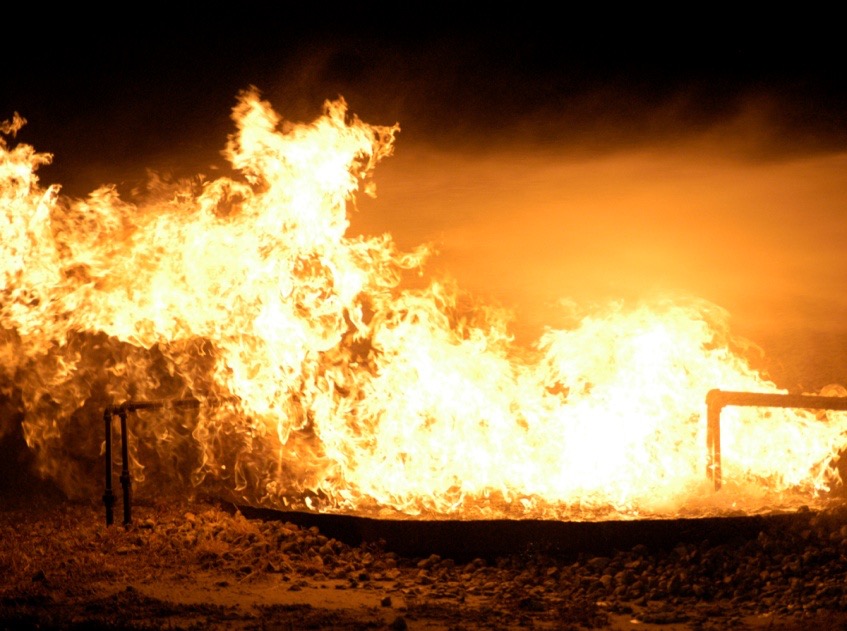 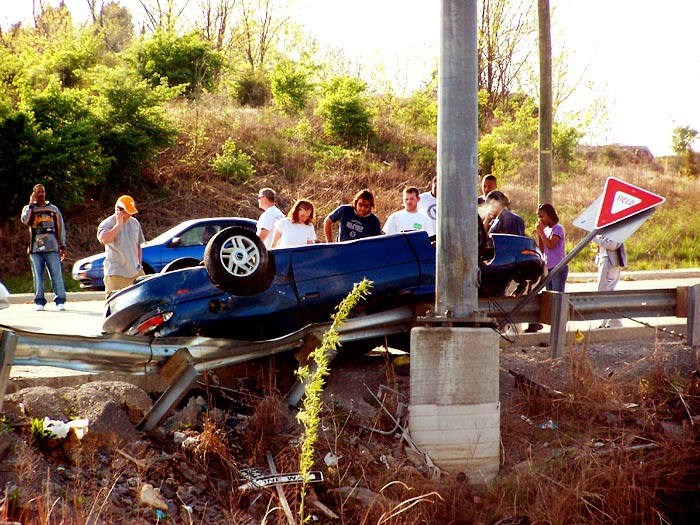 Unconsciousness
Periorbital edema
Occluded auditory canal
Secondary Survey
Pitfalls
Head
External exam
Scalp palpation
Comprehensive eye and ear exam
Include visual acuity
Potential airway obstruction
Cribriform plate fracture
Frequently missed
Secondary Survey
Pitfalls
Maxillofacial
Bony crepitus
Deformity
Malocclusion
Delayed signs and symptoms
Progressive airway obstruction
Occult injuries
Secondary Survey
Pitfalls
Neck (Soft Tissues)
Mechanism:  Blunt versus penetrating
 Symptoms: 	  Airway obstruction, hoarseness
 Findings:	  Crepitus, hematoma, stridor, bruit
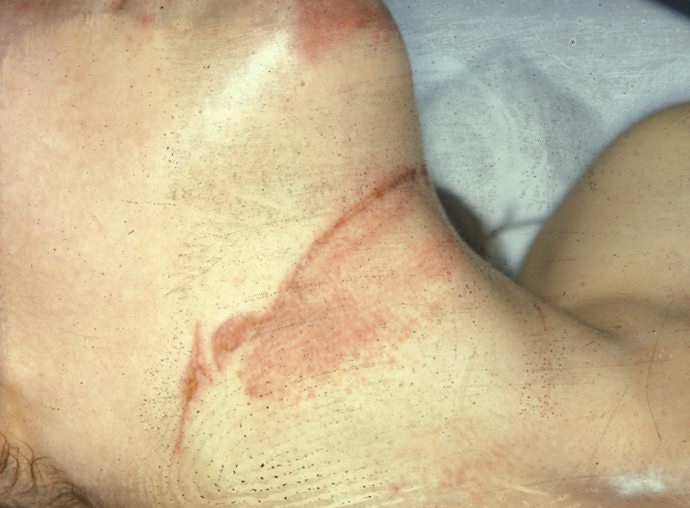 Secondary Survey
Chest
Inspect
Palpate
Percuss
Auscultate
X-rays
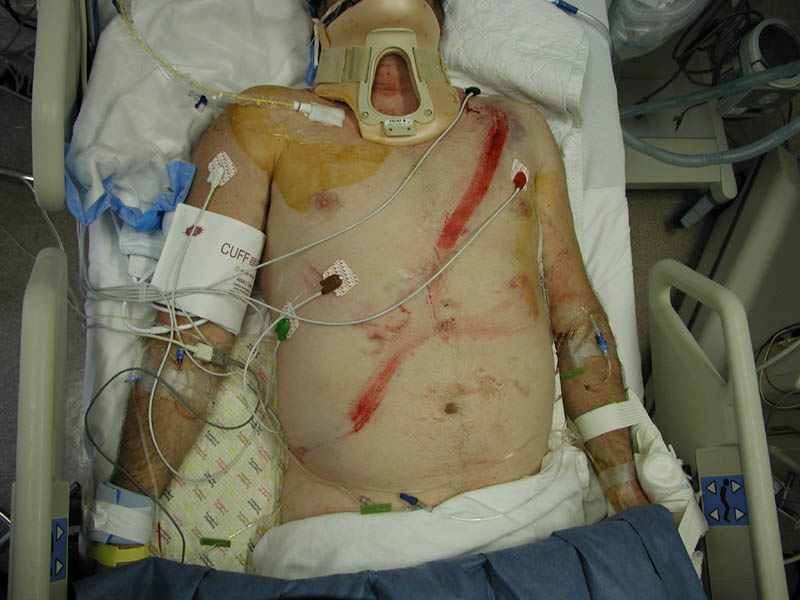 Hollow viscus injury
Retroperitoneal injury
Secondary Survey
Pitfalls
Abdomen
Inspect / Auscultate
Palpate / Percuss
Reevaluate
Special studies
Urethral injury
Pregnancy
Secondary Survey
Pitfalls
Perineum
Contusions, hematomas, lacerations, urethral blood
Rectum
Sphincter tone, high-riding prostate, pelvic fracture, rectal wall integrity, blood
Vagina
Blood, lacerations
Excessive pelvic manipulation
Underestimating pelvic blood loss
Secondary Survey
Pitfalls
Pelvis
Pain on palpation
Leg length unequal
Instability
X-rays as needed
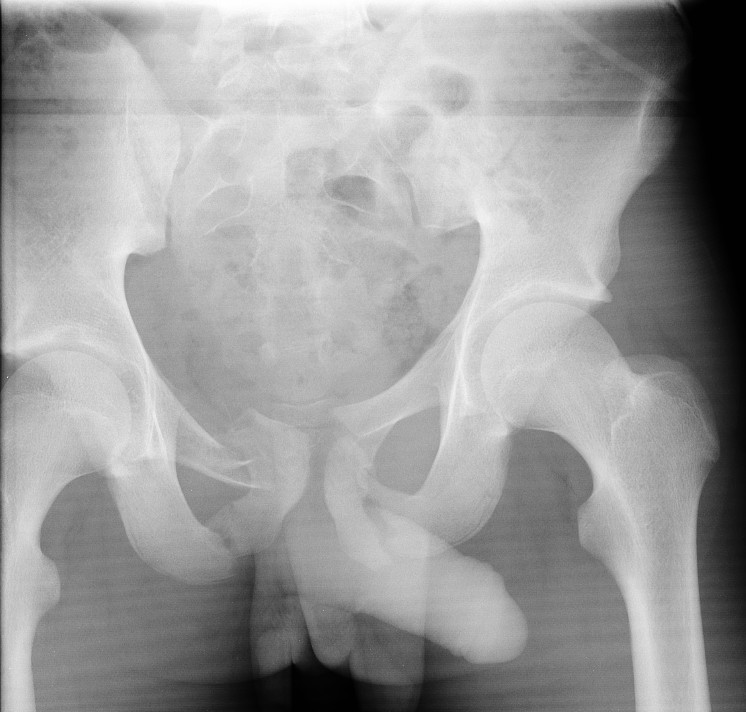 Secondary Survey
Extremities
Contusion, deformity
Pain
Perfusion
Peripheral neurovascular status
X-rays as needed
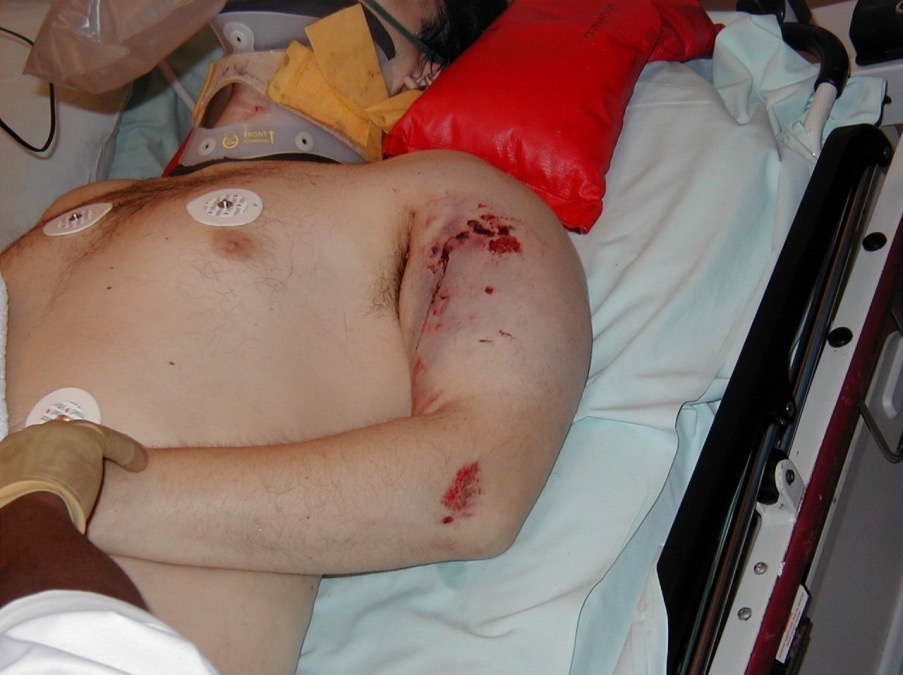 Potential blood loss
Missed fractures
Soft tissue or ligamentous injury
Compartment syndrome
Secondary Survey
Pitfalls
Musculoskeletal System
Secondary Survey
Neurologic:  Brain
GCS
Pupil size and reaction
Lateralizing signs
Frequent reevaluation
Prevent secondary brain injury
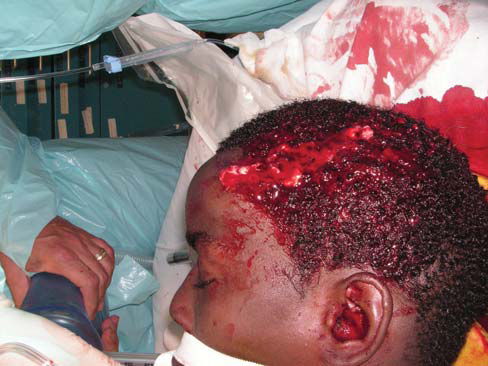 Early neurological consult
Altered sensorium
Inability to cooperate with clinical exam
Secondary Survey
Pitfalls
Neurologic:  Spinal Assessment
Whole spine
Tenderness and swelling
Complete motor and sensory exams
Reflexes
Imaging studies
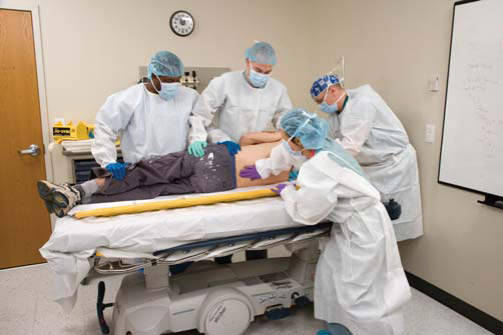 Secondary Survey
Conduct an in-depth evaluation of the patient’s spine and spinal cord
Neurologic:  Spine and Spinal Cord
Early neurological / 
orthopedic consult
Incomplete immobilization
Neurologic deterioration
Secondary Survey
Pitfalls
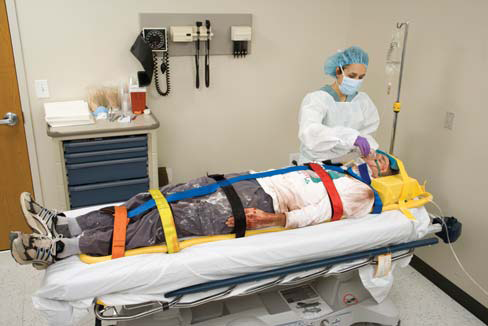 Neurologic
Patient deterioration
Delay of transfer
Deterioration during transfer
Poor communication
Adjuncts to Secondary Survey
Pitfalls
Special Diagnostic Tests as Indicated
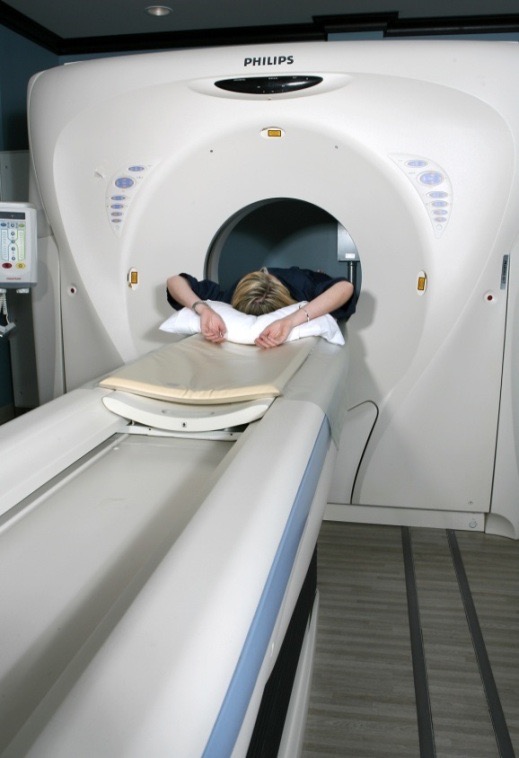 How do I minimize missed injuries?
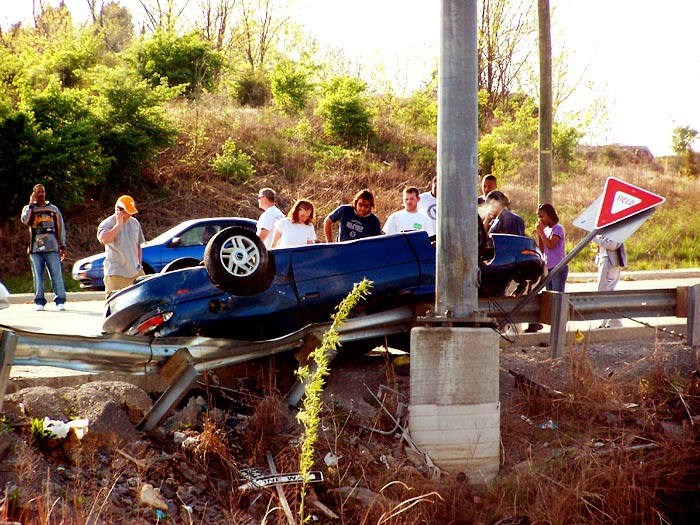 High index of suspicion
Frequent reevaluation and monitoring
Pain Management
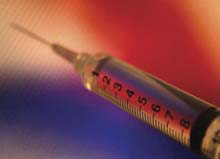 Relief of pain / anxiety as appropriate
Administer intravenously
Careful monitoring is essential
Transfer to Definitive Care
Which patients do I transfer to a higher level of care?
Those whose injuries exceed institutional capabilities:
Multisystem or complex injuries
Patients with comorbidity or age extremes
Summary
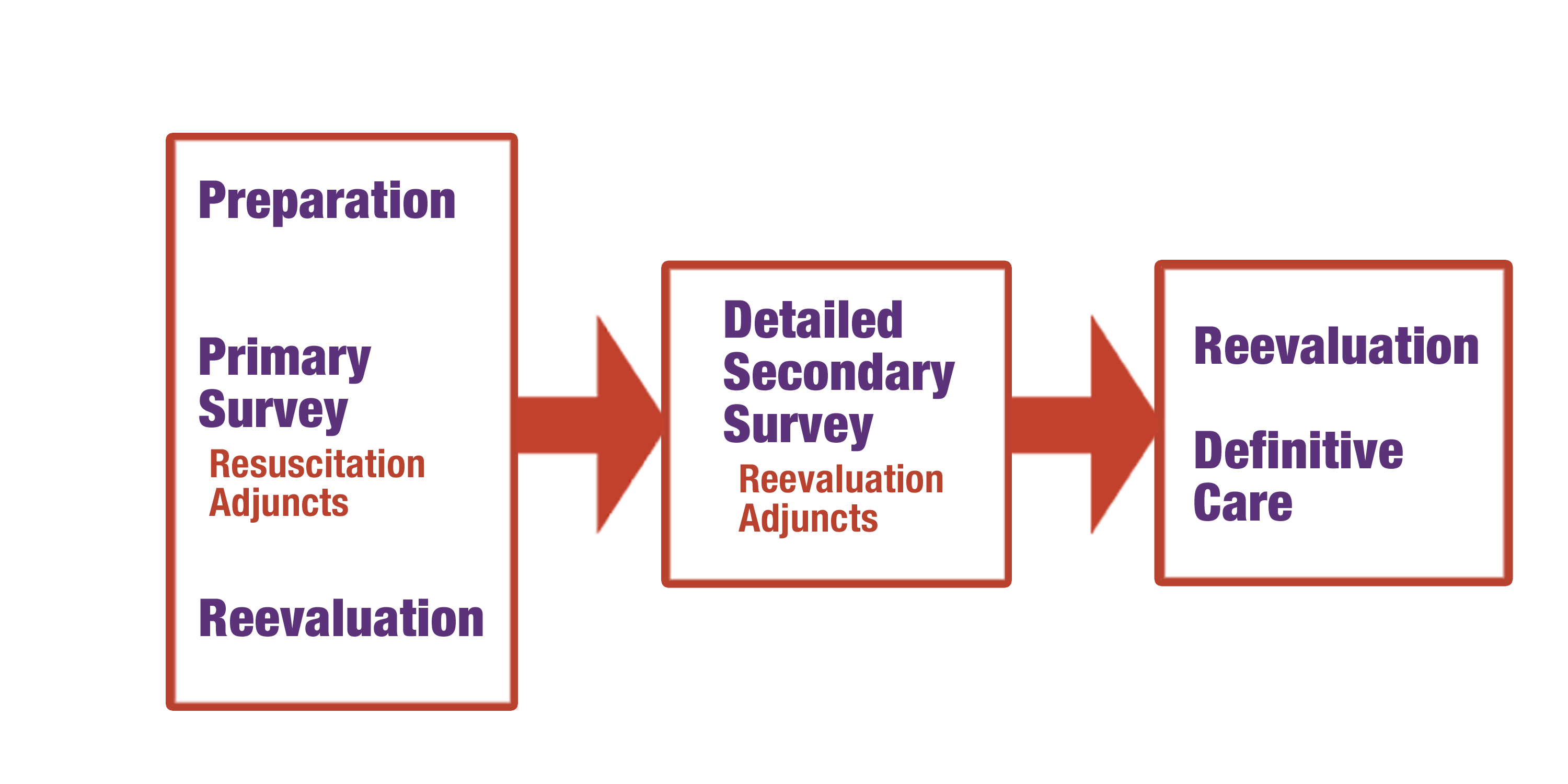 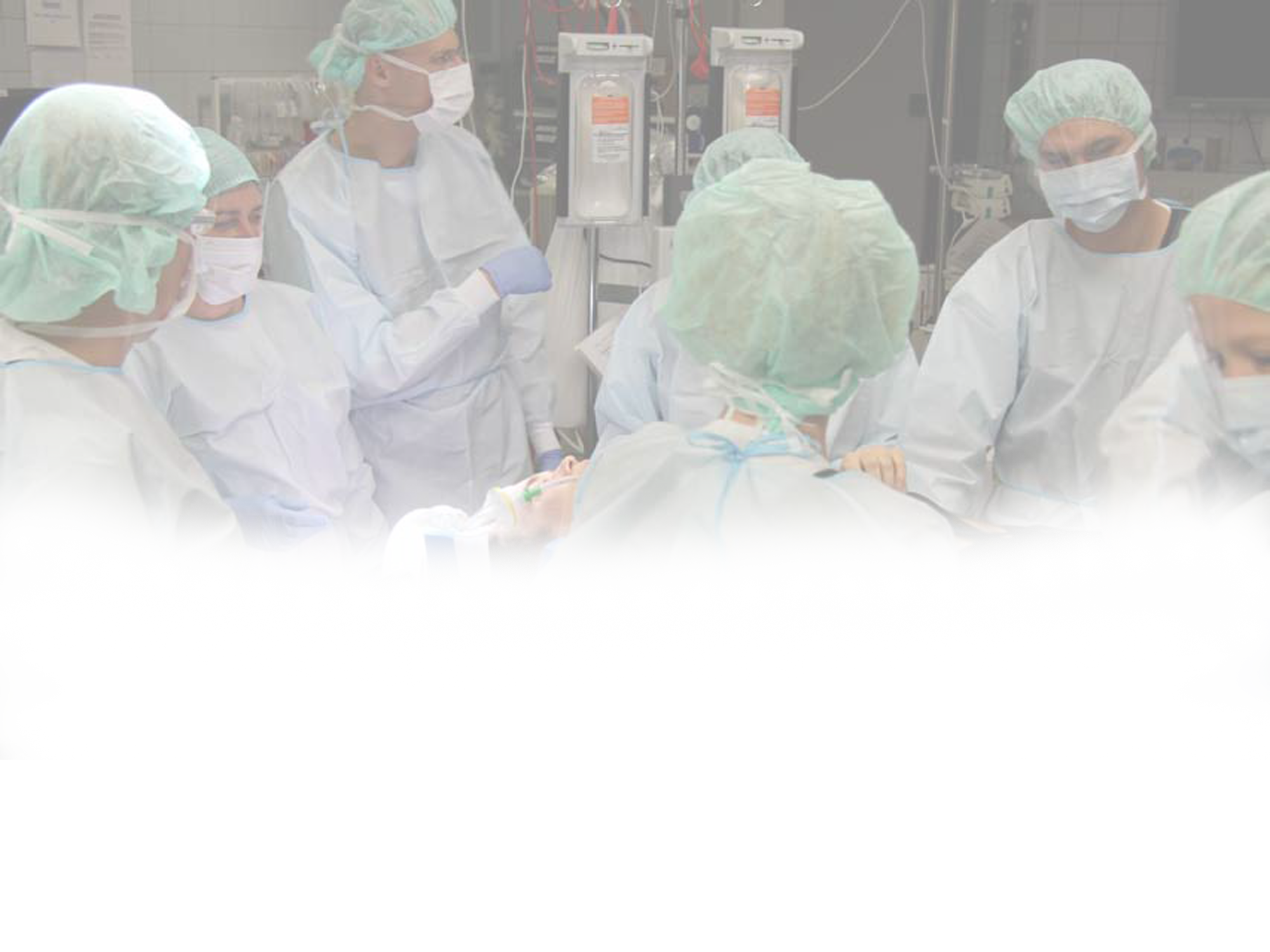